我是文明小网民
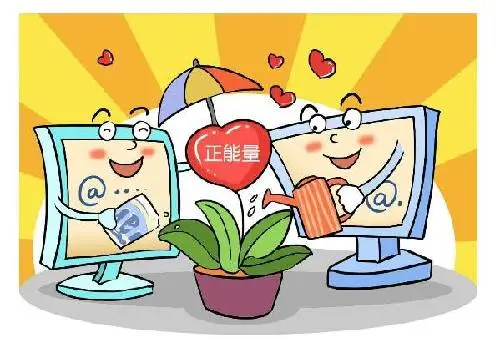 四（1）班
目      录
注重隐私安全
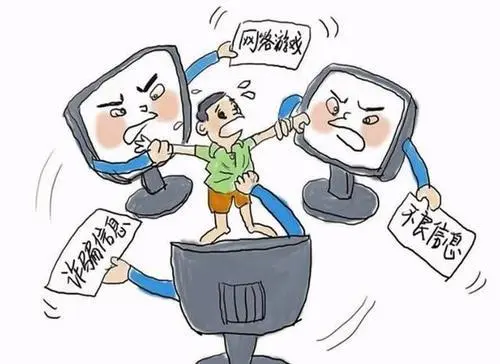 1、不随意向别人泄露自己的隐私秘密

2、不要随便点击不明链接

3、对相应App授予相应的权限，不要过度授权
注重隐私安全
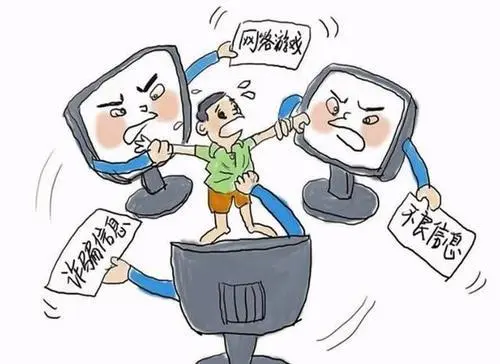 1、不随意向别人泄露自己的隐私秘密

2、不要随便点击不明链接

3、对相应App授予相应的权限，不要过度授权
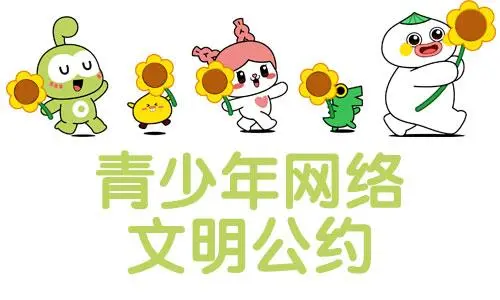 444
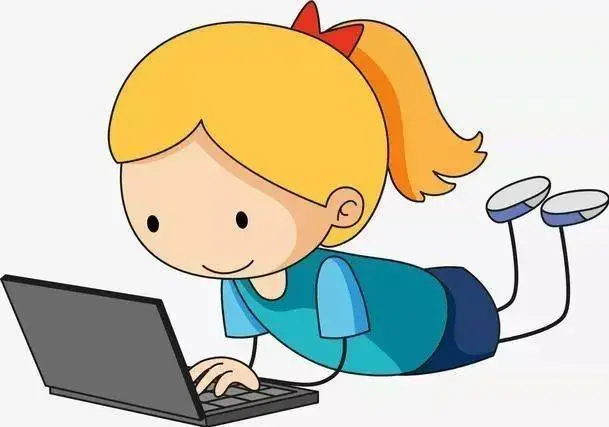 要善于网上学习,不浏览不良信息。
要诚实友好交流,不侮辱欺诈他人。
要增强自护意识,不随意约会网友。
要维护网络安全,不破坏网络秩序。
要有益身心健康,不沉溺虚拟时空。